数学五年级
下册
第四单元
长方体（二）
体积单位的换算
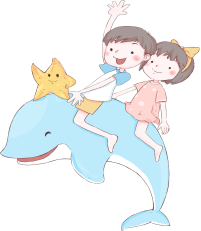 WWW.PPT818.COM
一、复习导入
我们常用的长度单位有哪些？常用的面积单位有哪些？常用的体积单位有哪些？
米、分米、厘米；平方米、平方分米、平方厘米；立方米、立方分米、立方厘米。
相邻的两个长度单位之间的进率是多少？相邻的两个面积单位之间的进率呢？
10，100。
相邻的两个体积单位之间的进率是多少呢？今天我们来探究体积单位之间的进率。
二、新知探究
1.猜想相邻的体积单位间的进率是多少？为什么？
可能是10，可能是100，还可能是1000。
2.探究相邻的体积单位间的进率。
探究立方分米和立方厘米的关系。
棱长为1dm的正方体盒子中，可以放多少个体积为1cm3的小正方体？想一想，填一填。
1000
1 dm3＝———cm3         1 L＝——-dm3
1 mL＝———cm3          1 L＝____mL
1
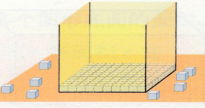 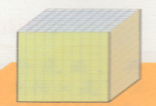 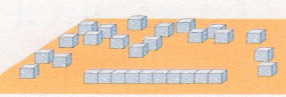 1
1000
3.猜想一下立方米与立方分米之间有什么关系？
立方米与立方分米之间的关系与立方分米和立方厘米一样：在棱长为1 m的正方体盒子中，可以放10×10×10＝1000(个)体积为1 dm3的小正方体。
1m3＝1000dm3
总结:相邻的两个体积单位间的进率是1000。
4.填一填表格，比一比了解长度、面积、体积单位之间的联系和区别。
分米
100
分米2
1000
分米3
总结：相邻的两个长度单位间的进率是10，相邻的两个面积单位间的进率是100，相邻的两个体积单位间的进率是1000。
三、巩固练习
1.棱长为2m的正方体盒子中，可以放多少个棱长为2dm的小正方体？
2米=20分米
即棱长是20÷2=10倍
10×10×10=1000（个）
答：可以放1000个棱长为2dm的小正方体。
2.下面每个图形的体积各是多少？填一填，与同伴说一说你是怎么想的。（每个小正方体的棱长为1cm）
6cm3
36cm3
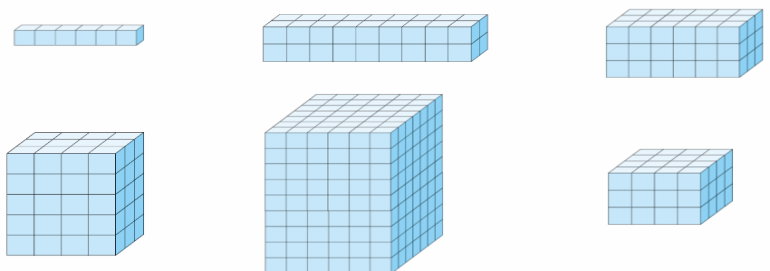 54cm3
体积：
体积：
体积：
体积：
体积：
体积：
48cm3
60cm3
378cm3
3.
5m3=(     ) dm3       2800dm3=(     )m3
720cm3=(     )dm3     1.2m3=(       )cm3
3600mL=(     )L      3L=(     )mL
0.5dm3=(     )mL      600mL=(     )L
2.8
5000
0.72
1200000
3000
3.6
500
0.6
四、课堂小结
通过这节课的学习，你学到了哪些知识？有什么收获？
1 dm3＝1000 cm3      1 m3＝1000dm3
1 L＝1 dm3           1 mL＝1 cm3
1 L＝1000 cm3＝1000 mL